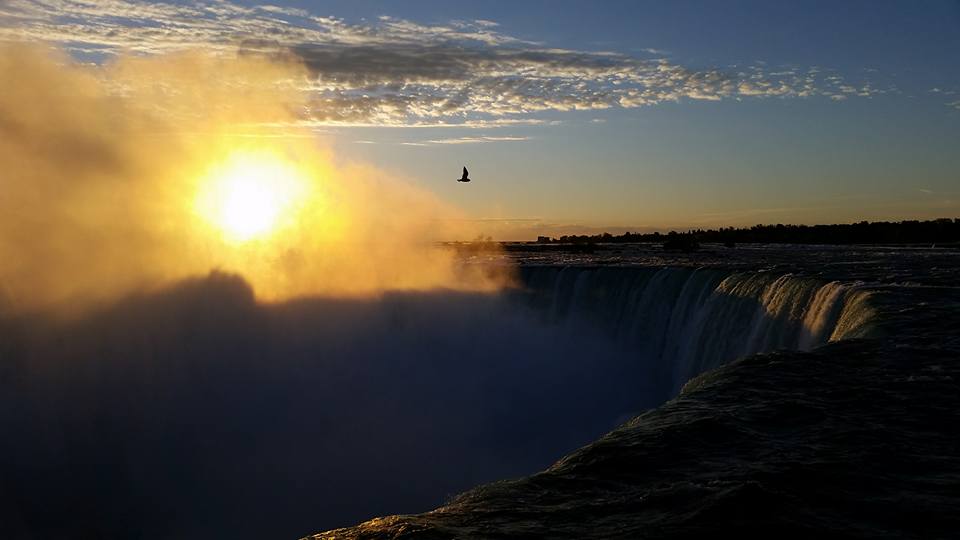 Homecrest Presbyterian ChurchWorship of the Lord’s DayJuly 29th, 201817th Sunday in Ordinary Time
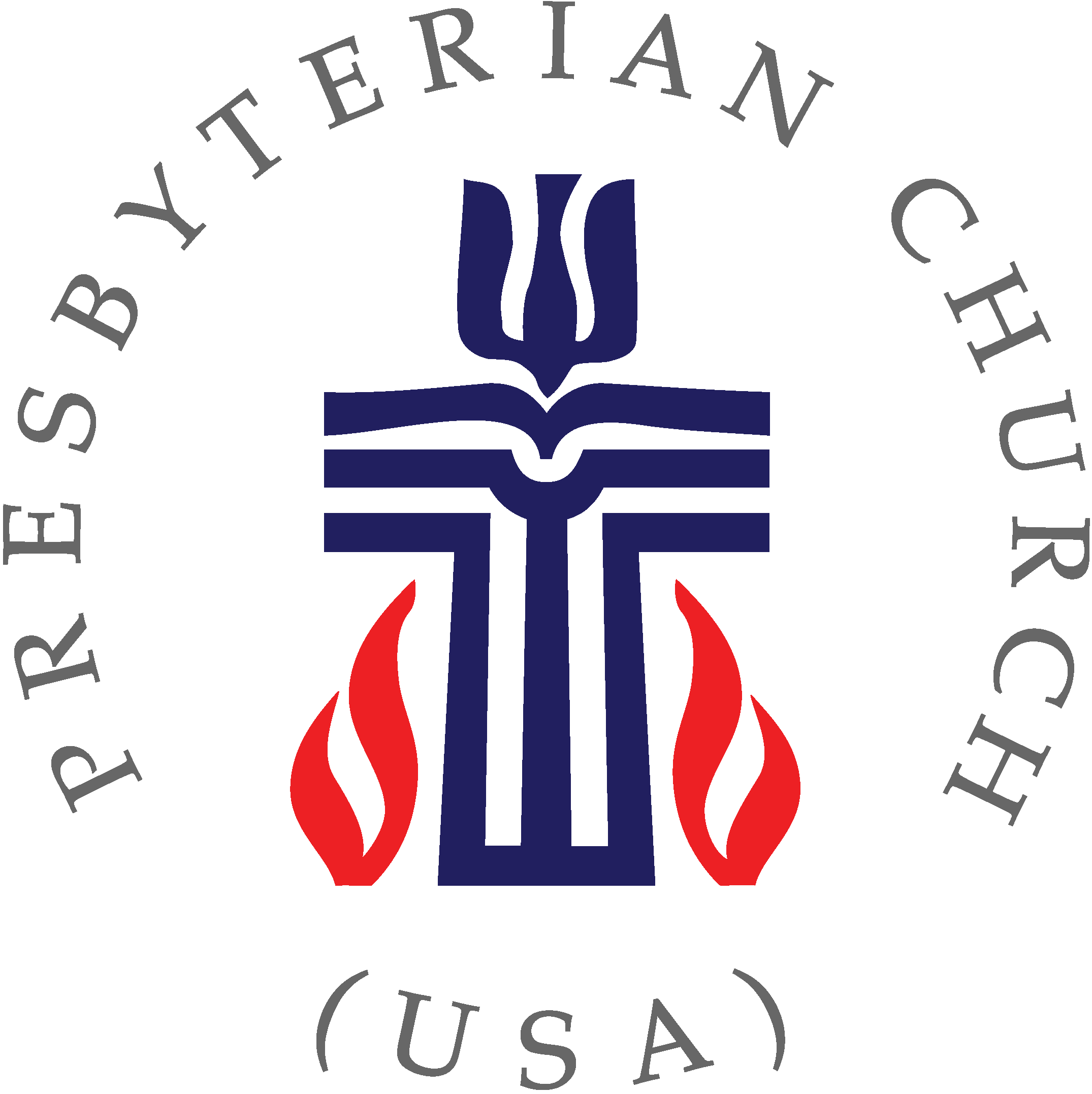 Gathering Around the WORDCall to Worship (Based on Genesis 1:1-2, Mark 1:1, 9-11)
In the beginning, God created the heavens and the earth.  The Spirit of God swept over the face of the waters; then God said: Let there be light, and God saw that it was good.  
 
At the beginning of his ministry, Jesus was baptized by John.  The heavens opened, and the Spirit descended like a dove; then God said: 
This is my beloved Son, in whom I am well pleased.  We have gathered to bear witness to these happenings. Let us worship God.
Gathering Around the WORDGathering Hymn  # 39 “Great is Thy Faithfulness”
Great is thy faithfulness, O God my Father;there is no shadow of turning with thee.Thou changest not; thy compassions they fail not. As thou hast been thou forever wilt be.Great is thy faithfulness!Great is thy faithfulness!Morning by morning, new mercies I see.All I have needed thy hand hath provided.Great is thy faithfulness, Lord unto me!
Gathering Around the WORDGathering Hymn  # 39 “Great is Thy Faithfulness”
Summer and winter, and springtime and harvest,sun, moon, and stars in their courses abovejoin with all nature in manifold witnessto thy great faithfulness, mercy, and love.Great is thy faithfulness!Great is thy faithfulness!Morning by morning, new mercies I see.All I have needed thy hand hath provided.Great is thy faithfulness, Lord unto me!
Gathering Around the WORDGathering Hymn  # 39 “Great is Thy Faithfulness”
Pardon for sin and a peace that endureth,thine own dear presence to cheer and to guide,strength for today and bright hope for tomorrow:blessings all mine, with ten thousand beside!Great is thy faithfulness!Great is thy faithfulness!Morning by morning, new mercies I see.All I have needed thy hand hath provided.Great is thy faithfulness, Lord unto me!
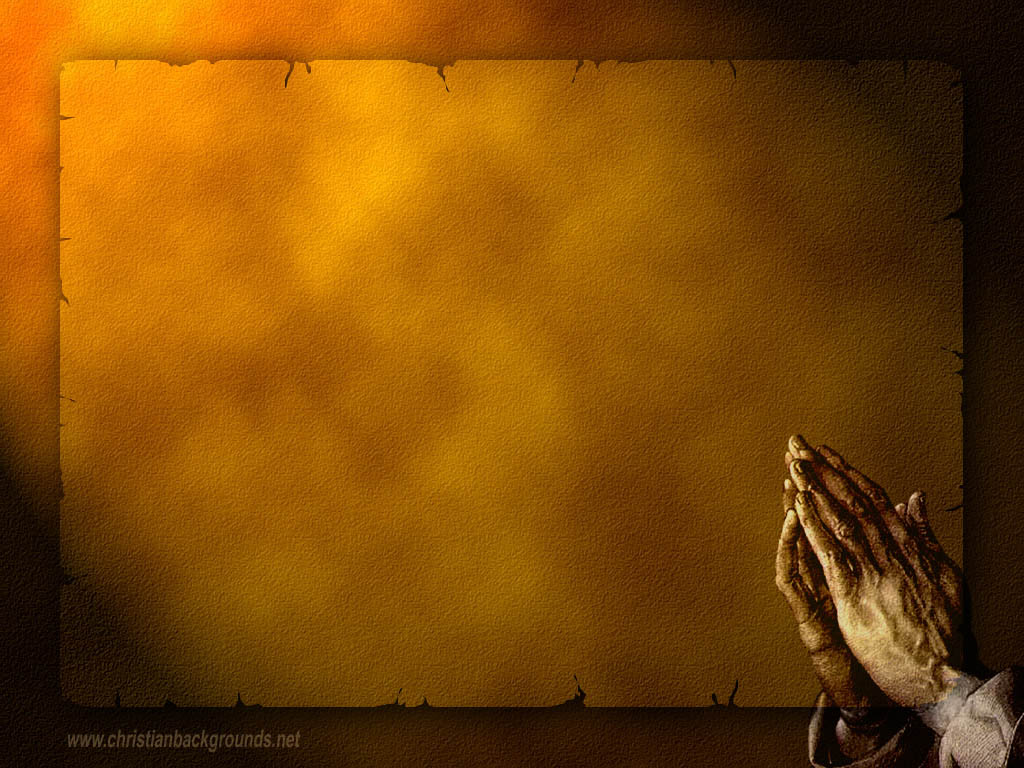 Gathering Around the WORDCall to Confession Through our baptism, Christ has drawn us out of the water and cleanse us of our sins.  Christ has offered us this new hope, new life, and a new beginning.  In humility and faith, let us come before God and our neighbors, confessing our sins and seeking God’s mercy and grace.
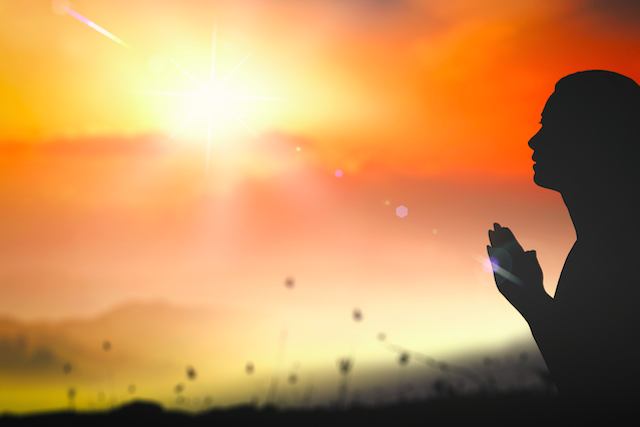 Gathering Around the WORDPrayer of Confession (in Unison)
(Psalm 51:10-12)
Create in us a clean heart, O God, and put a new and right spirit within us.  Do not cast us away from your presence, and do not take your holy spirit from us.  Restore to us the joy of your salvation, and sustain in us a willing spirit.  Lord, hear our prayers we pray.  Amen.
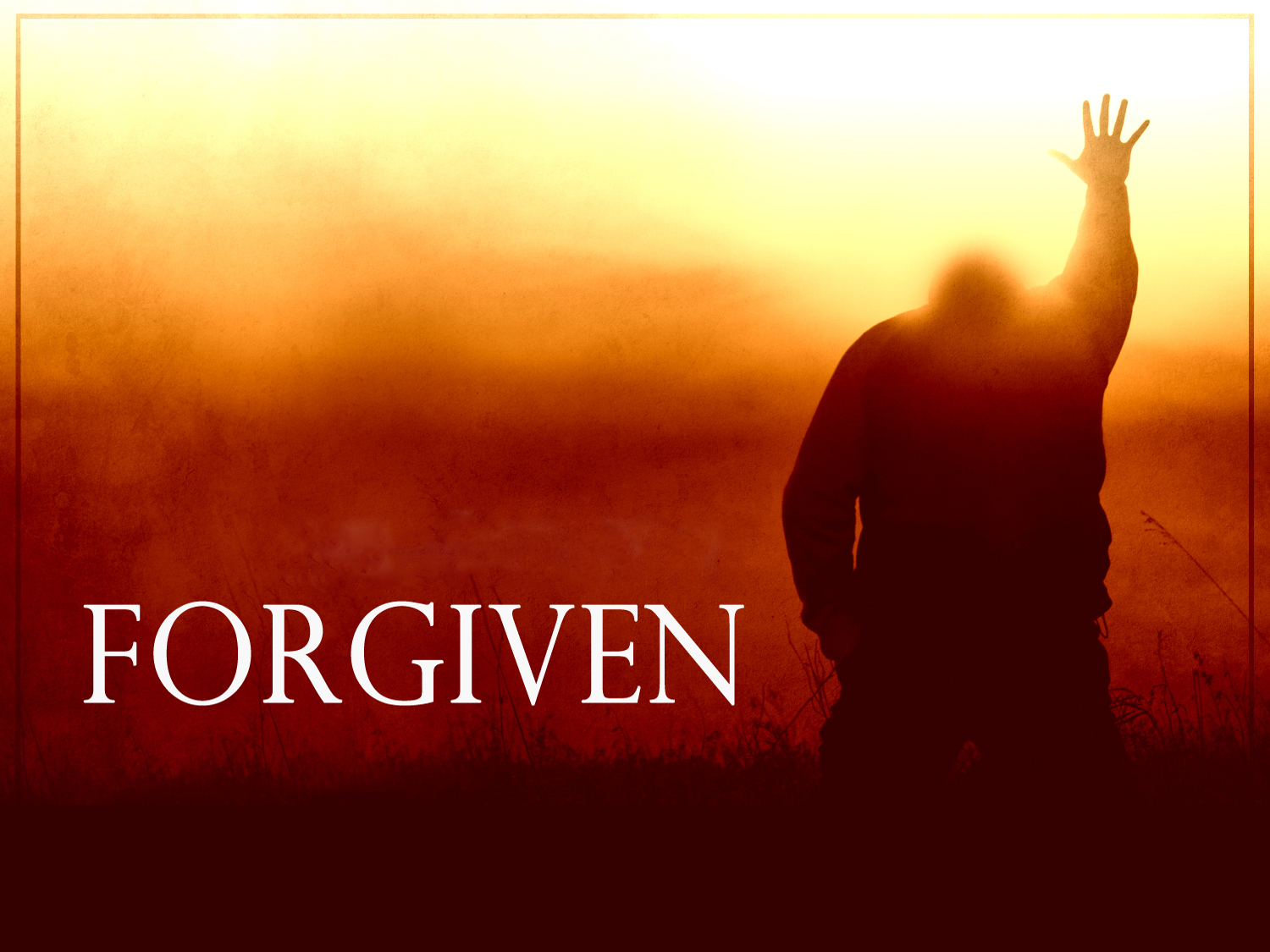 Gathering Around the WORDDeclaration of Forgiveness
(Isaiah 42:6 and 9)  
The Lord declares, “I have called you in righteousness, I have taken you by the hand and kept you; I have given you as a covenant to the people, a light to the nations.  See, the former things have come to pass, and new things I have now declared.”  Through Christ, God has given us a new life.  We have been forgiven. Thanks be to God, Amen.
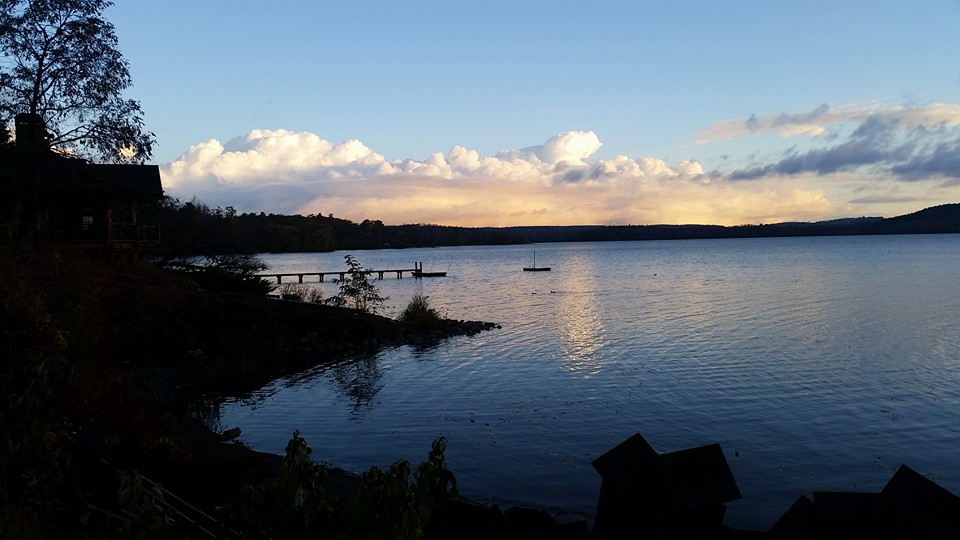 Gathering Around the WORDGloria Patri
Glory be to the Father 
and to the Son and to the Holy Ghost;
As it was in the beginning, 
is now, and ever shall be, 
world without end. Amen, Amen.
Gathering Around the WORDPassing of the Peace of Christ
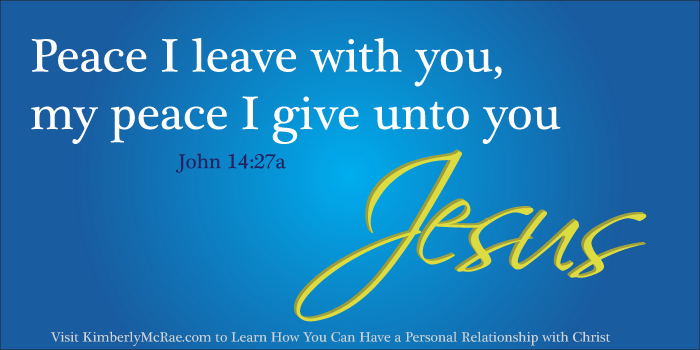 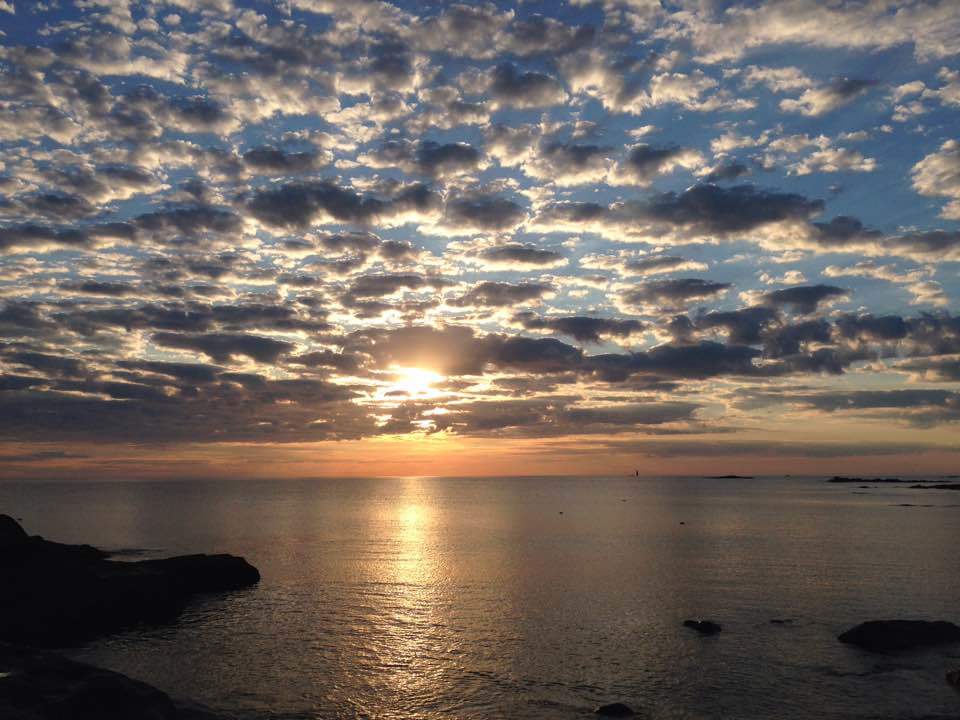 Proclaiming the WORDMessage to the Youth/Prayer of Illumination
Proclaiming the WORD Scripture Reading (John 6:1-14)
1After this Jesus went to the other side of the Sea of Galilee, also called the Sea of Tiberias. 2A large crowd kept following him, because they saw the signs that he was doing for the sick. 3Jesus went up the mountain and sat down there with his disciples. 4Now the Passover, the festival of the Jews, was near. 5When he looked up and saw a large crowd coming towards him, Jesus said to Philip, "Where are we to buy bread for these people to eat?" 6He said this to test him, for he himself knew what he was going to do. 7Philip answered him, "Six months' wages would not buy enough bread for each of them to get a little."
Proclaiming the WORD Scripture Reading (John 6:1-14)
8One of his disciples, Andrew, Simon Peter's brother, said to him, 9"There is a boy here who has five barley loaves and two fish. But what are they among so many people?" 10Jesus said, "Make the people sit down." Now there was a great deal of grass in the place; so they sat down, about five thousand in all. 11Then Jesus took the loaves, and when he had given thanks, he distributed them to those who were seated; so also the fish, as much as they wanted. 12When they were satisfied, he told his disciples, "Gather up the fragments left over, so that nothing may be lost."
Proclaiming the WORD Scripture Reading (John 6:1-14)
13So they gathered them up, and from the fragments of the five barley loaves, left by those who had eaten, they filled twelve baskets. 14When the people saw the sign that he had done, they began to say, "This is indeed the prophet who is to come into the world."
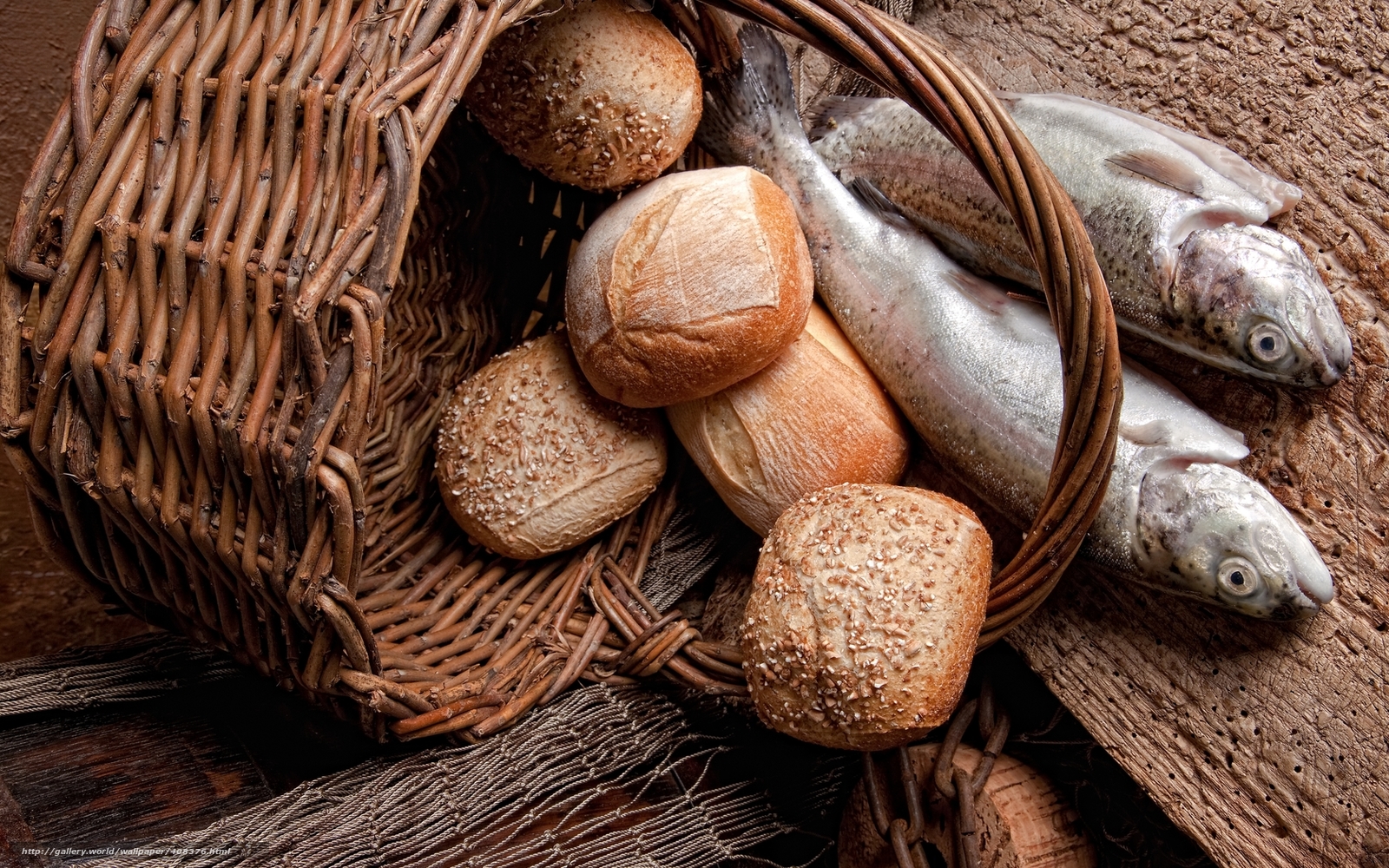 Proclaiming the WORD(John 6:1-14)
Offering of a Child
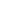 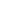 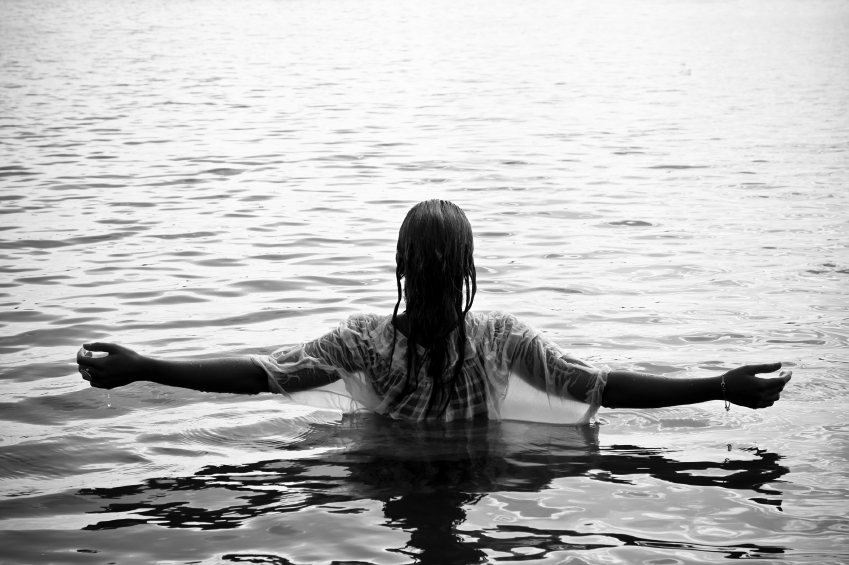 Proclaiming the WORD(John 6:1-14)
Offering of a Child
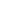 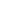 Responding Hymn# 481 “I Believe In God the Father” (Apostles’ Creed)
I believe in God the Father, 
merciful and mighty Lord,maker of the earth and heavens, 
whom we worship and adore;and in Jesus Christ the Son, 
only Savior, sovereign one,by the Holy Spirit given, 
born of Mary, blessed virgin.
Responding Hymn# 481 “I Believe In God the Father” (Apostles’ Creed)
Under Pilate, Jesus suffered, 
faithful to his final breath.He was crucified and buried, 
and descended into death.From the grave he did arise; 
and ascended through the skies;now enthroned with God in heaven, he will judge the dead and living.
Responding Hymn# 481 “I Believe In God the Father” (Apostles’ Creed)
I believe in God the Spirit, 
and the church in every place;saints in glorious communion, 
all forgiven, full of grace;flesh and blood will live again; 
life in Christ will never end.Holy Spirit, Son and Father: 
I will praise your name forever.
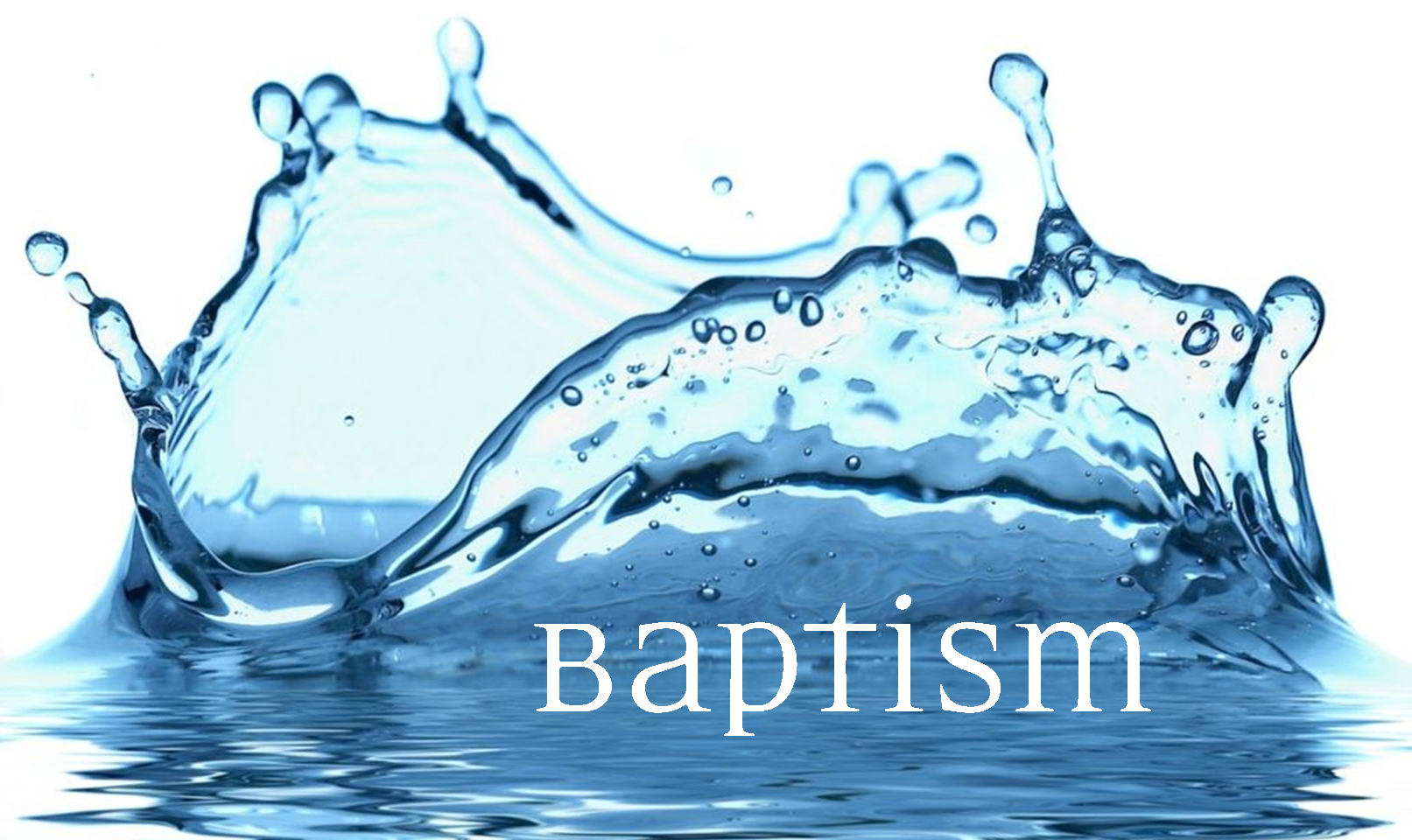 Responding to the WORD

Isabel Siyue Dai
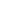 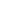 Bearing and Following the WORD into the WorldAnnouncements & 
Sharing of Joys and Concerns
The Sunday afternoon Bible Study and the Women's Group are on summer break. They will resume in September.
 
Pastor Samson will be on vacation the next couple of weeks.  Rev. Grace Bowen and Rev. Cheni Khnoje will be our guest speakers for 8/5 and 8/12 respectively.  They have been with us before.  Please extend our warmest welcome to them.
Bearing and Following the WORD into the WorldPrayer of the People & The Lord’s Prayer
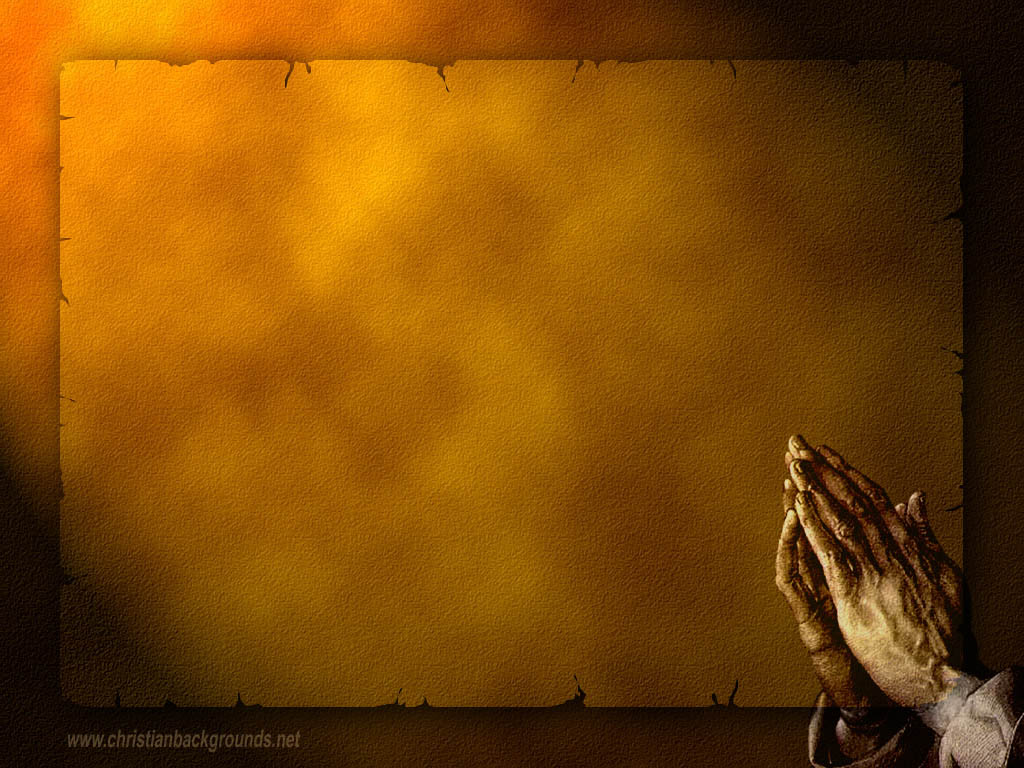 Our Father, who art in heaven. 
		Halloweth be thy name.
		Thy Kingdom come; Thy will be done
		On earth as it is in heaven.
		Give us this day our daily bread.
		Forgive us our debts; as we forgive our debtors.
		Lead us not into temptations, but deliver us from evil.
		For Thine is the Kingdom, the Power, and the Glory forever. 			Amen.
Bearing and Following the WORD into the WorldOffering of our Gifts and our Lives
Musical Offering
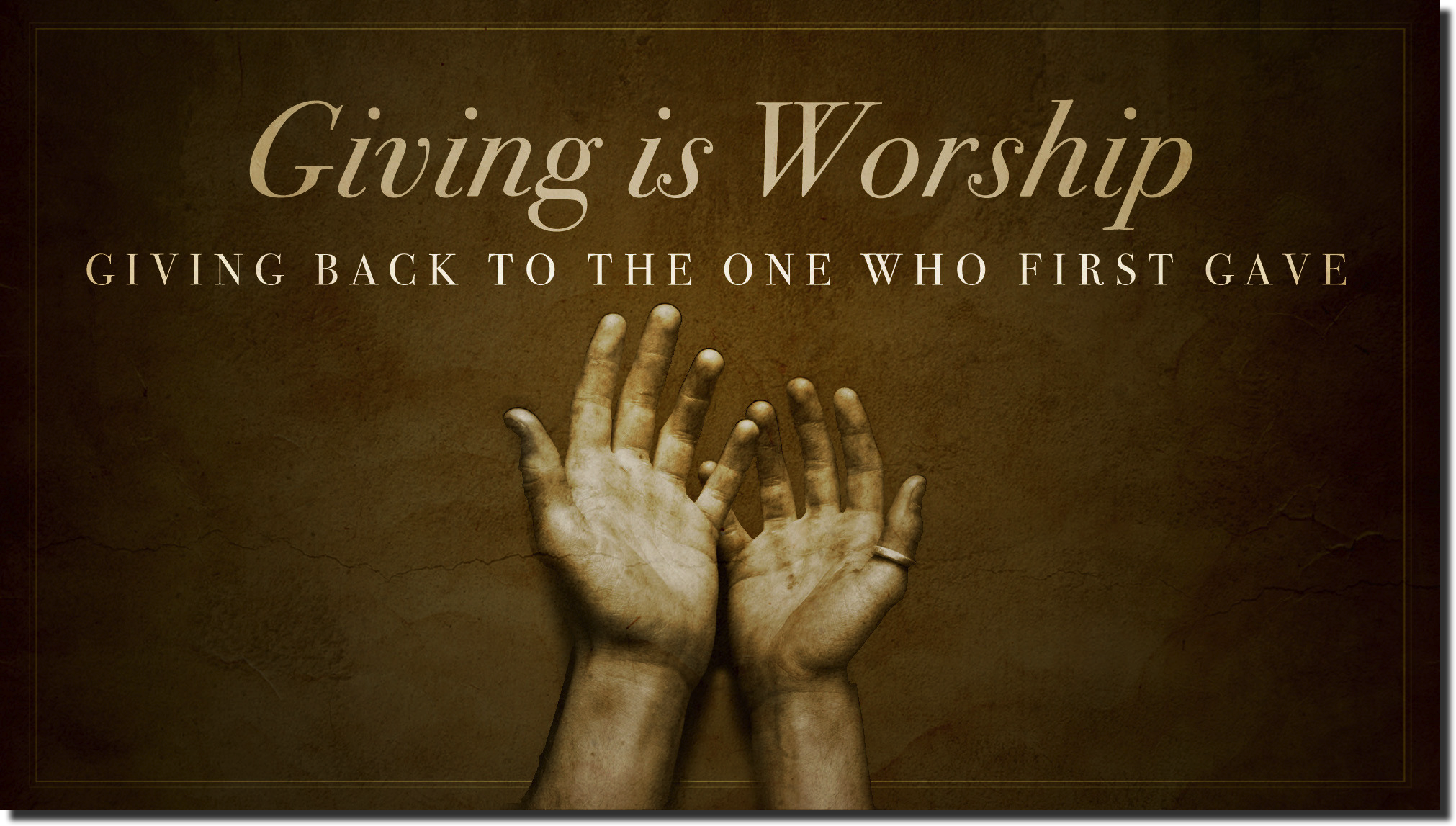 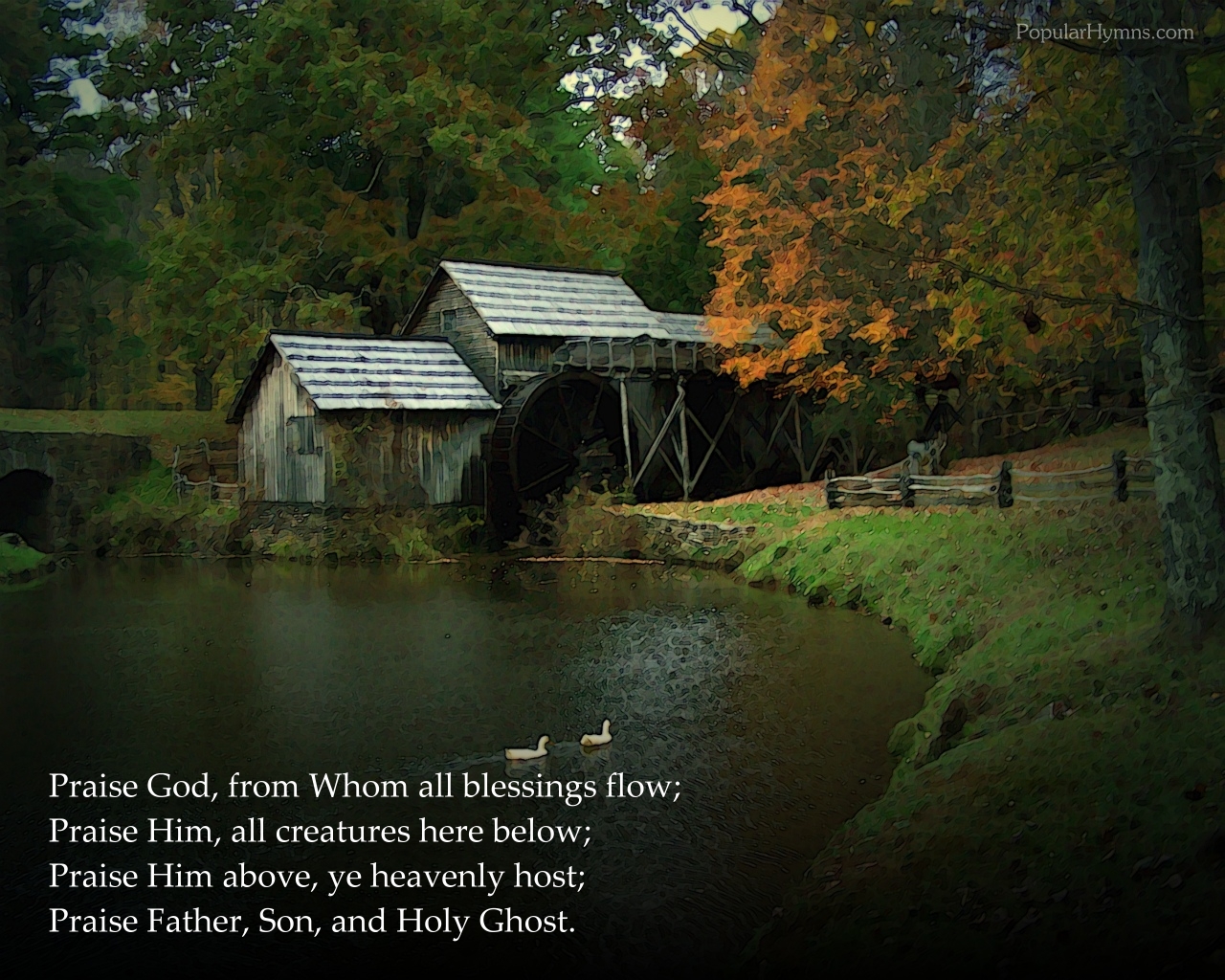 Bearing and Following the WORD into the WorldDoxology and Offertory Prayer
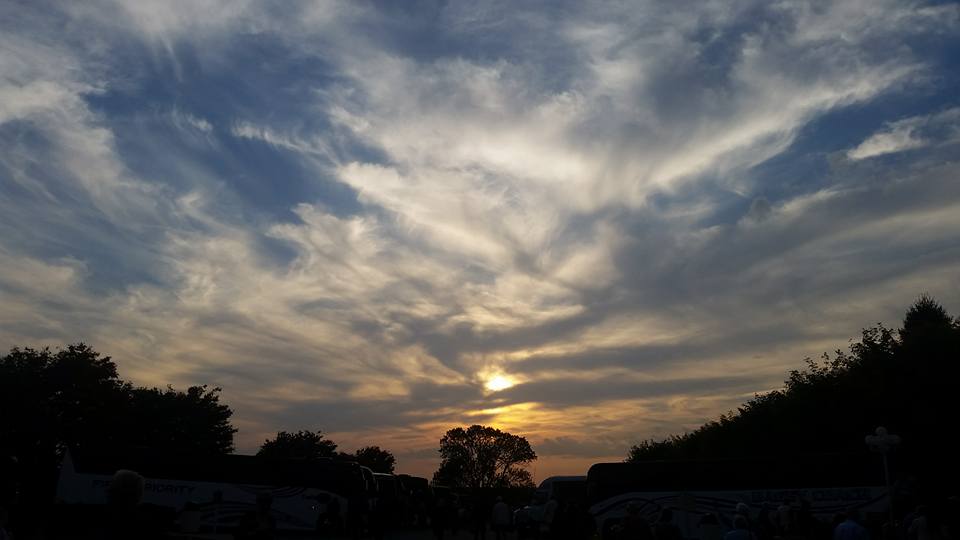 Sending Hymn# 475 “Come, Thou Fount of Every Blessing”
Come, thou Fount of every blessing;tune my heart to sing thy grace;streams of mercy, never ceasing,call for songs of loudest praise.Teach me some melodious sonnet,sung by flaming tongues above;praise the mount! I’m fixed upon it,mount of God’s unchanging love!
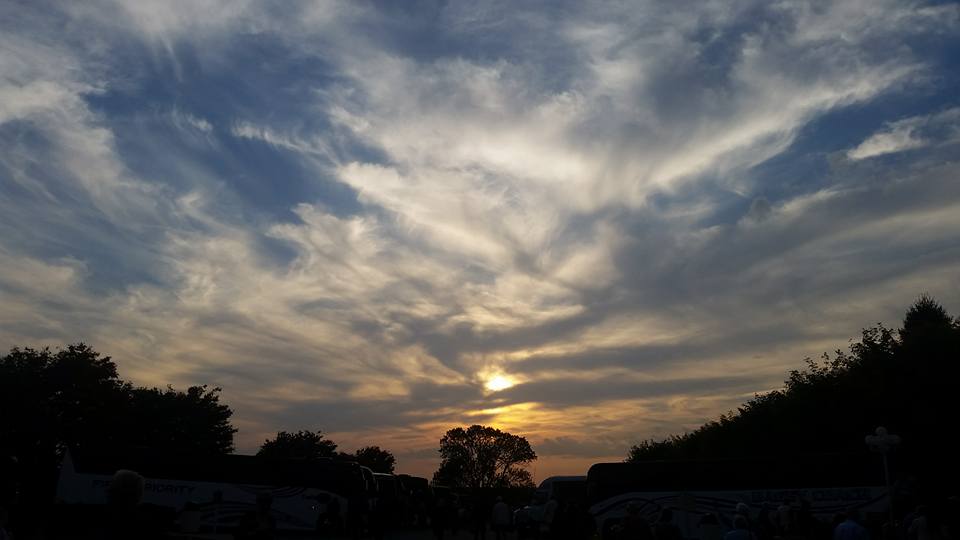 Sending Hymn# 475 “Come, Thou Fount of Every Blessing”
Here I raise my Ebenezer;hither by thy help I’m come;and I hope, by thy good pleasure,safely to arrive at home.Jesus sought me when a stranger,wandering from the fold of God;he, to rescue me from danger,interposed his precious blood.
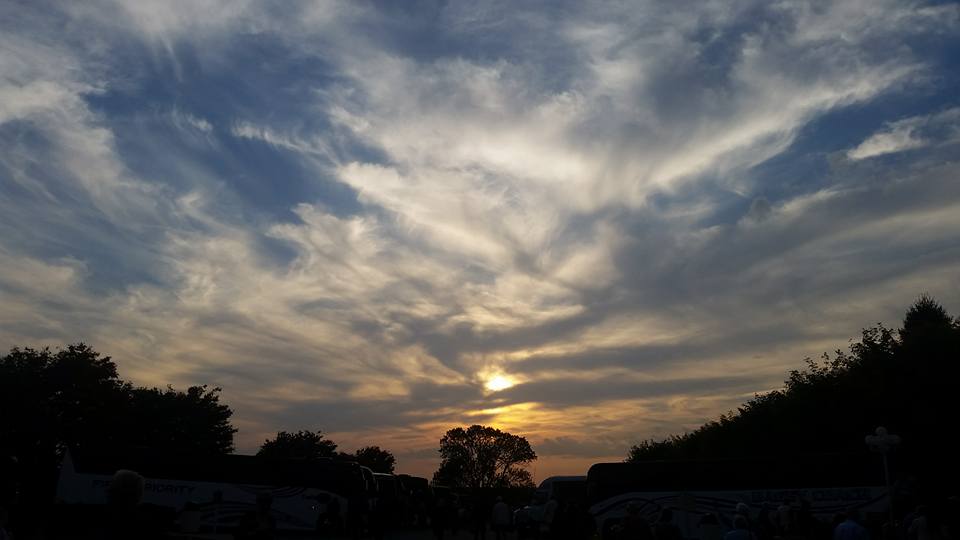 Sending Hymn# 475 “Come, Thou Fount of Every Blessing”
O to grace how great a debtordaily I’m constrained to be!Let that grace now, like a fetter,bind my wandering heart to thee.Prone to wander, Lord, I feel it,prone to leave the God I love;here’s my heart; O take and seal it;seal it for thy courts above.
Bearing and Following the WORD into the WorldThe Charge and Benediction
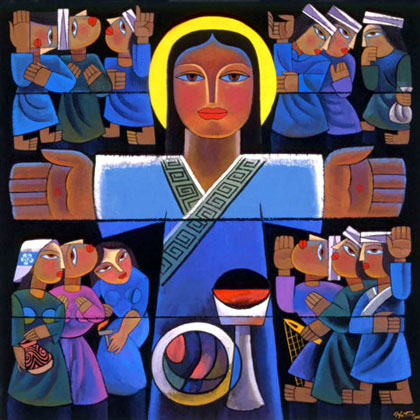 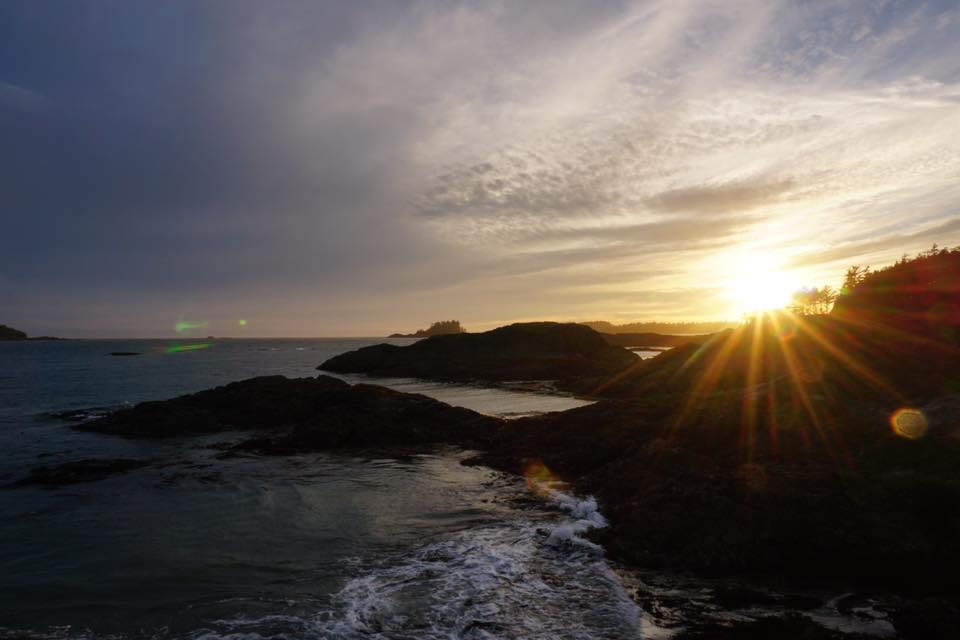 Bearing and Following the WORD into the WorldBenediction Response
# 542 “Go, My Children, With My Blessing” (Stanza 2)
God be with you till we meet again; unseen wings protecting hide you,daily manna still provide you: 
God be with you till we meet again.
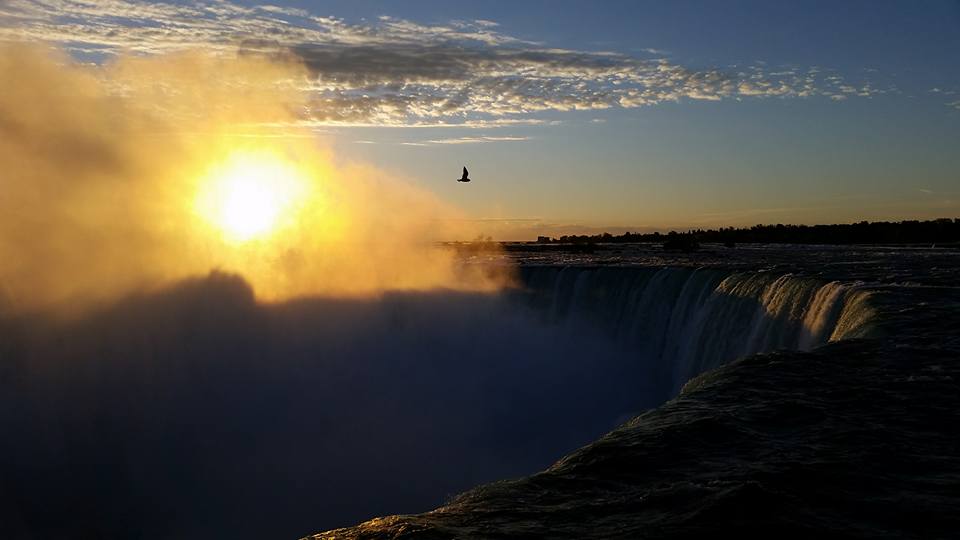 Homecrest Presbyterian ChurchWorship of the Lord’s DayJuly 29th, 201817th Sunday in Ordinary Time
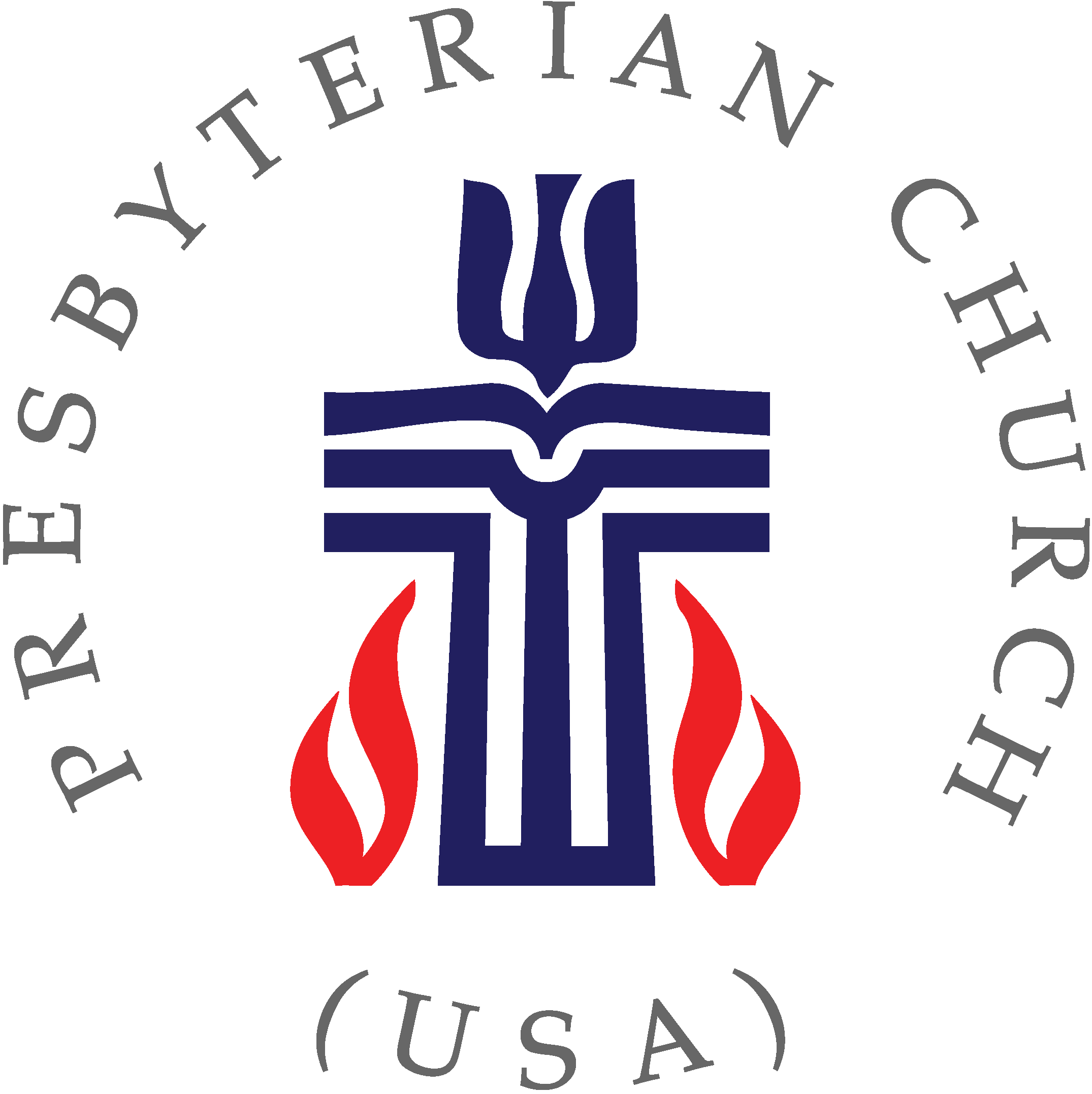